GW150914:  Observation of Gravitational Waves from a Binary Black Hole Merger
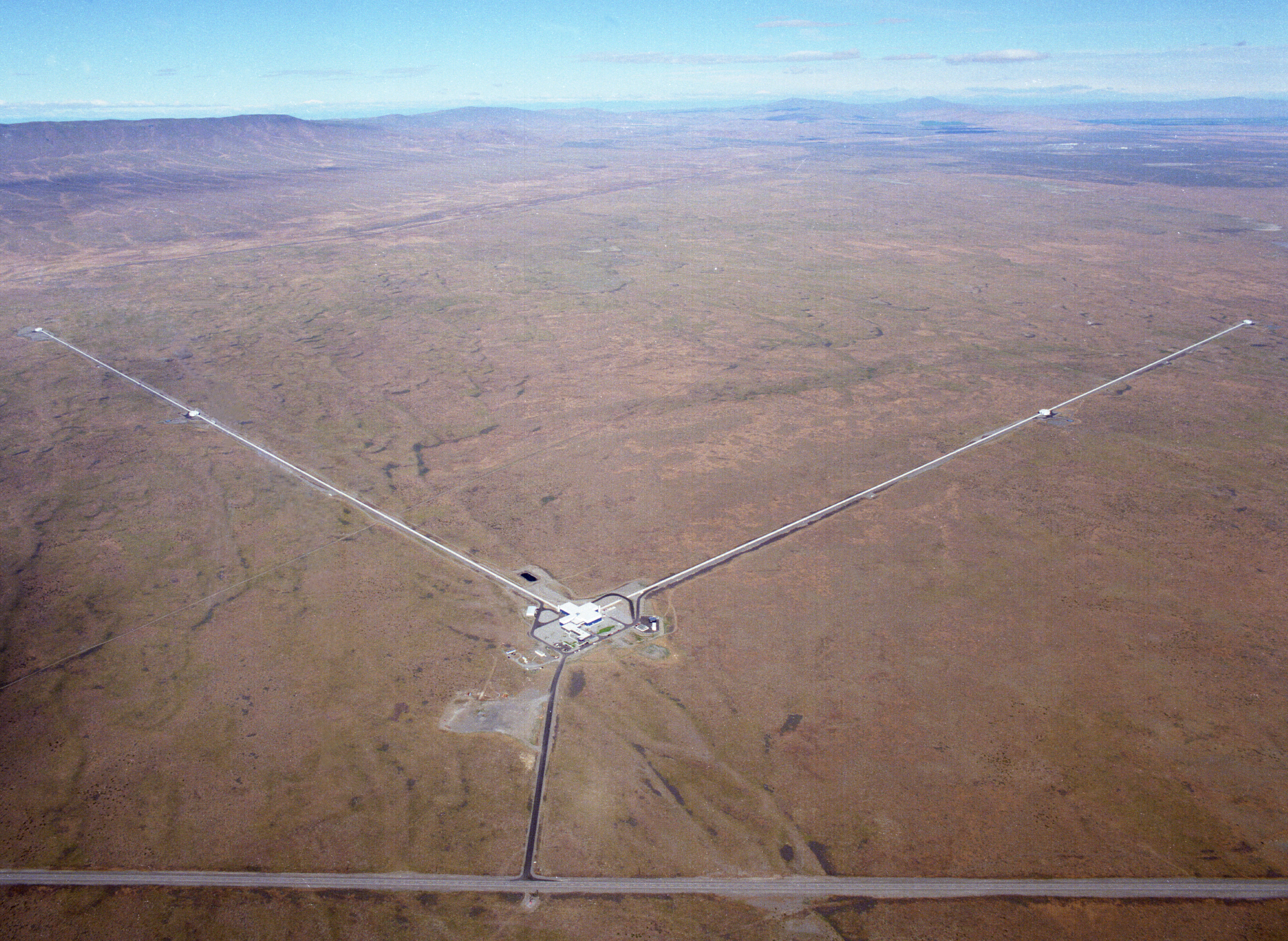 What was observed?
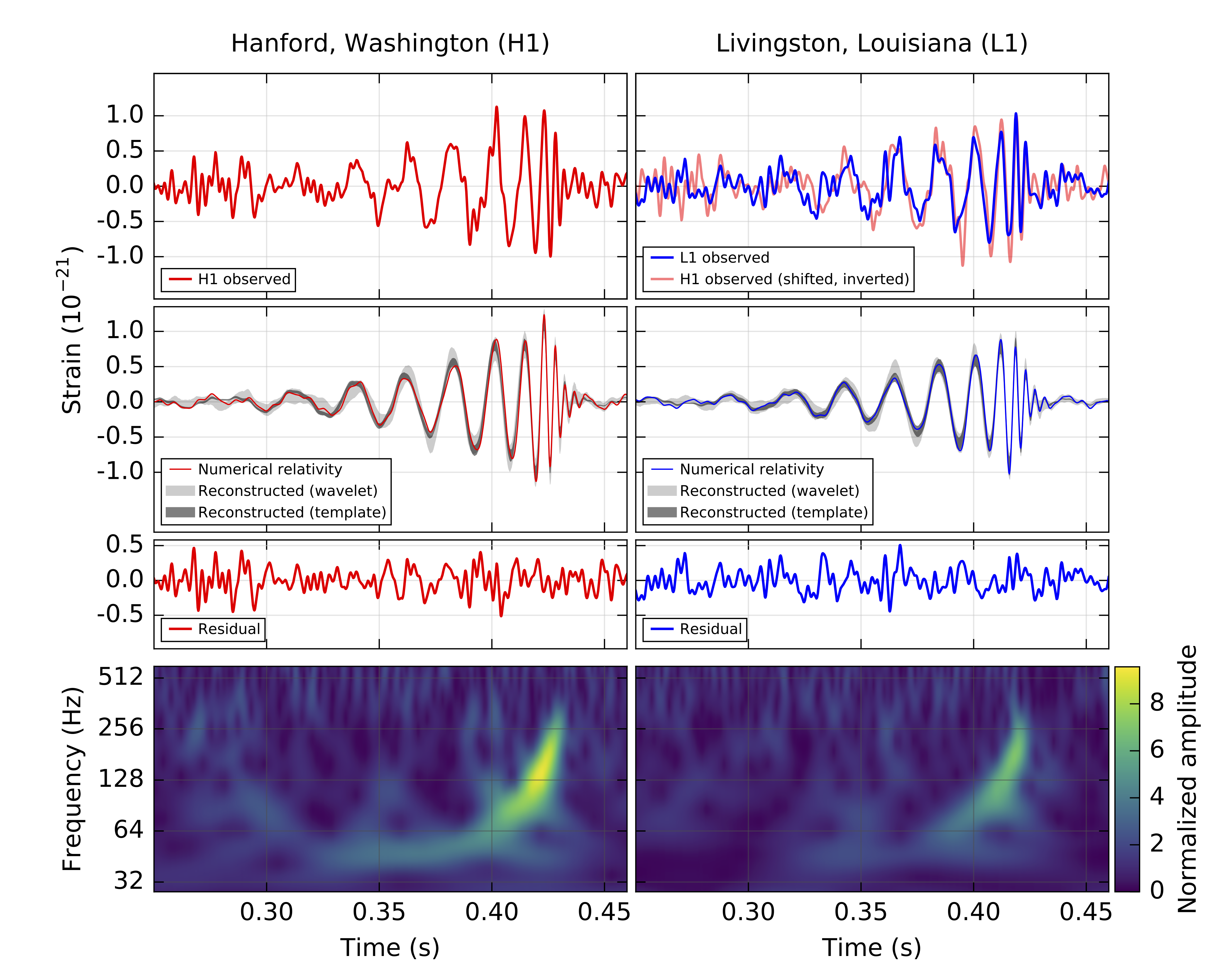 A signal from a binary black hole merger
A signal from a binary black hole merger
The detector works
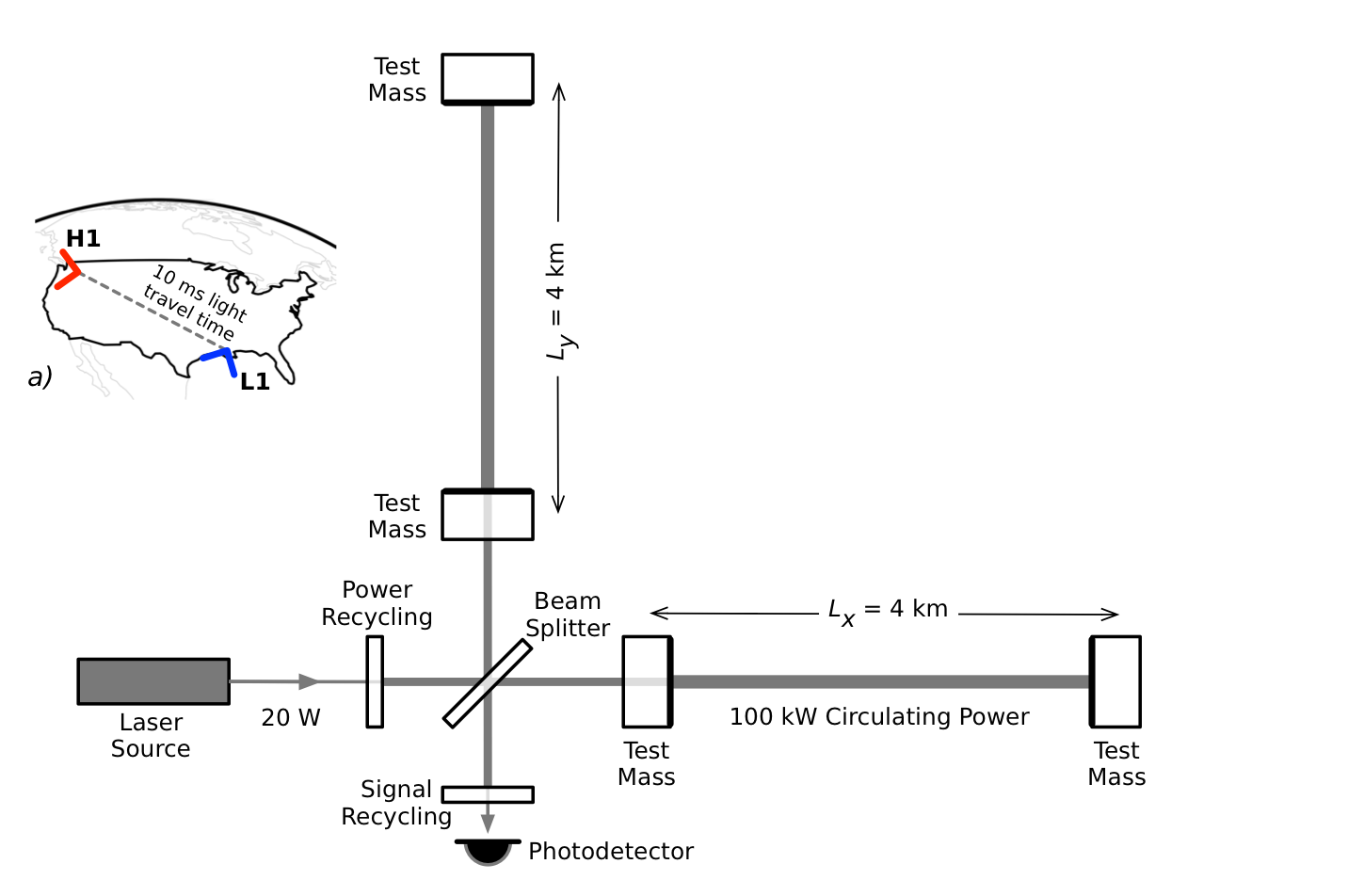 First-ever tests of Einstein's theories under dynamical, extreme-gravity conditions
Amazing Facts
about GW150914
3 times the mass of the sun (1 million times the mass of Earth) turned into energy vibrating the fabric of spacetime

Peak power more than 10,000,000,000,000,000,000,000,000,000,000,000,000,000 times the output of the Columbia Generating Station

Relative distance change same as changing distance to nearest star by width of human hair

Merger actually happened more than 1 billion years ago

In the volume that we can see systems like GW150914, there are more than 
5 million galaxies
Original detection strategy succeeds!
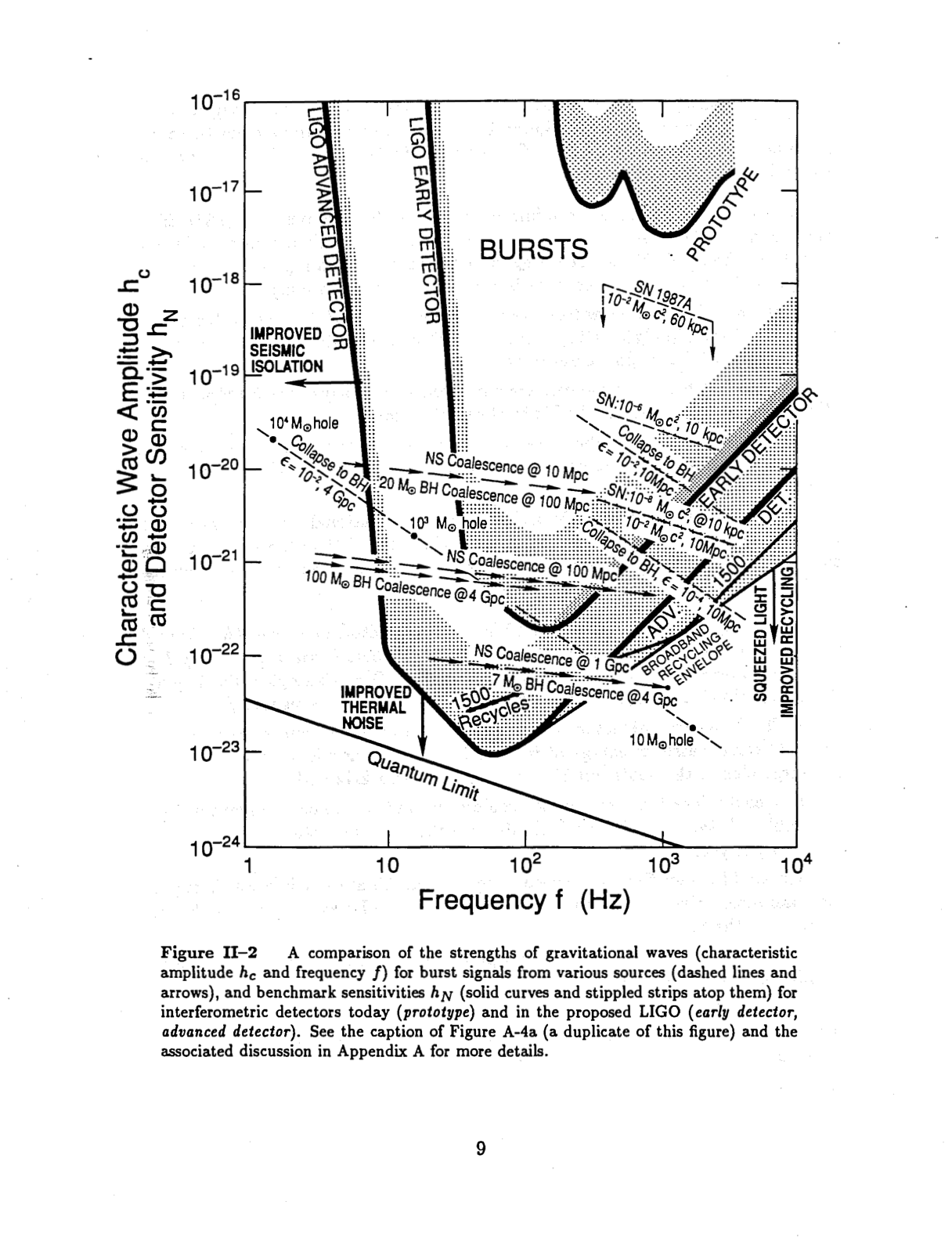 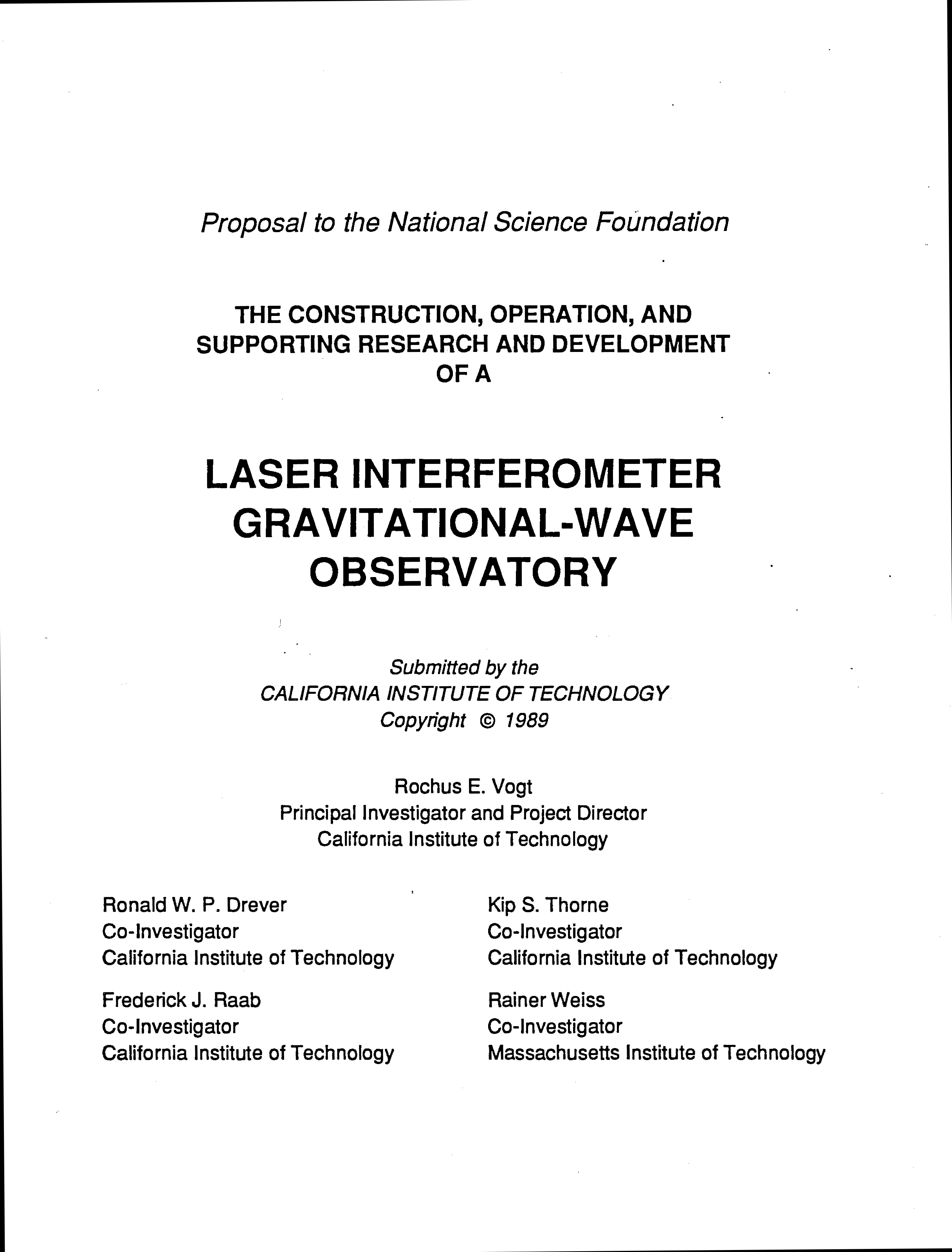 A signal from a binary black hole merger